Dnipropetrovsk region
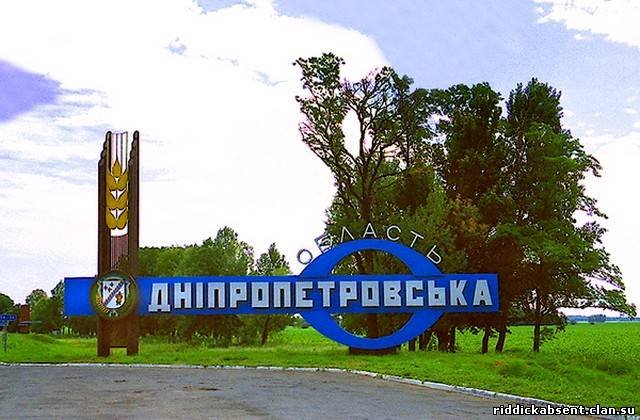 Dnipropetrovsk region is situated on the south-eastern Ukraine
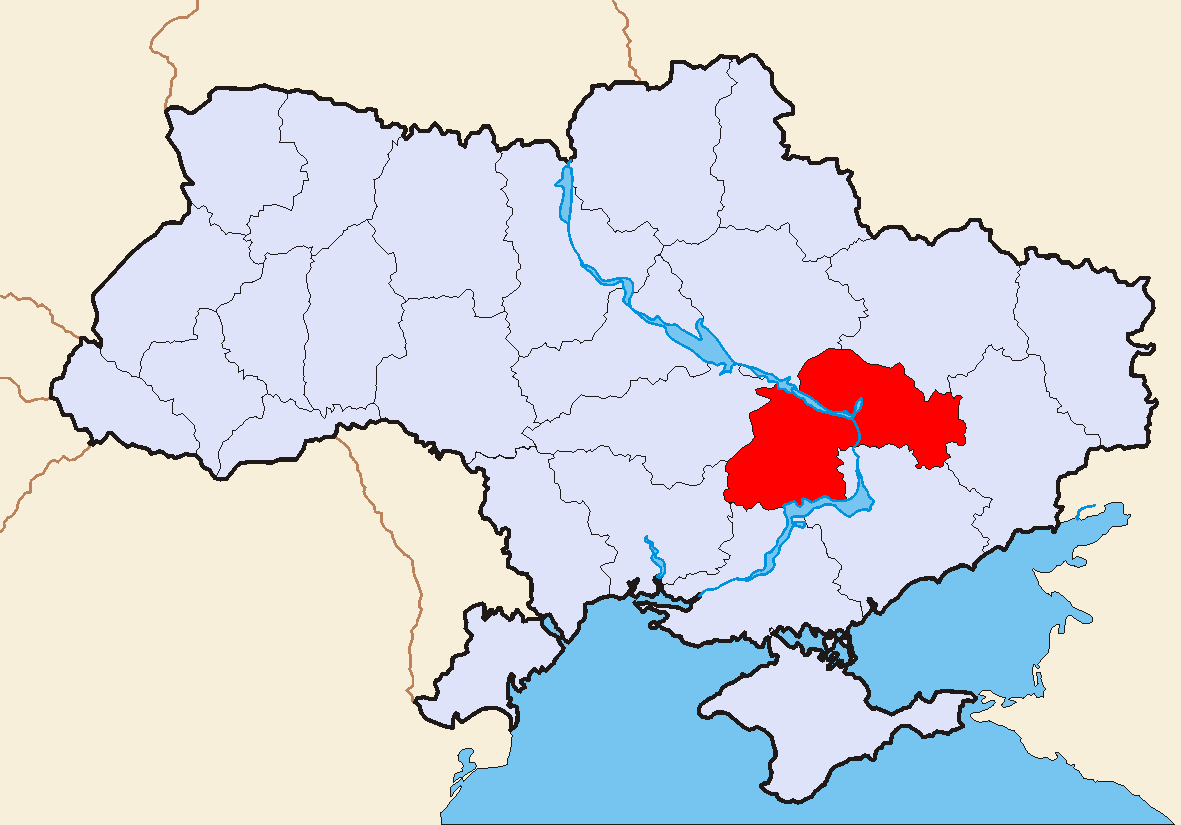 It consists of 22 small regions
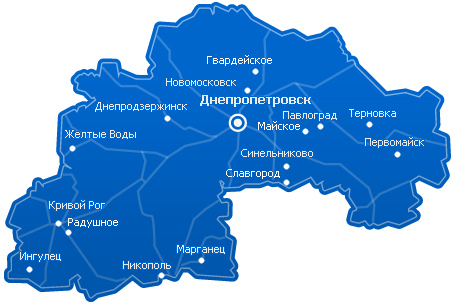 The largest city Dnepropetrovsk and Krivoy Rog. Population is 3567 thousand people
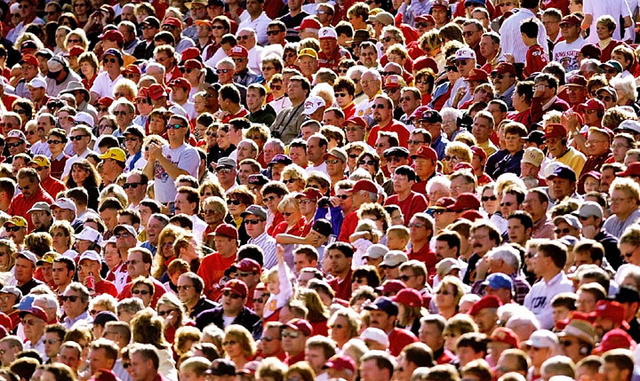 Relief  is steppe
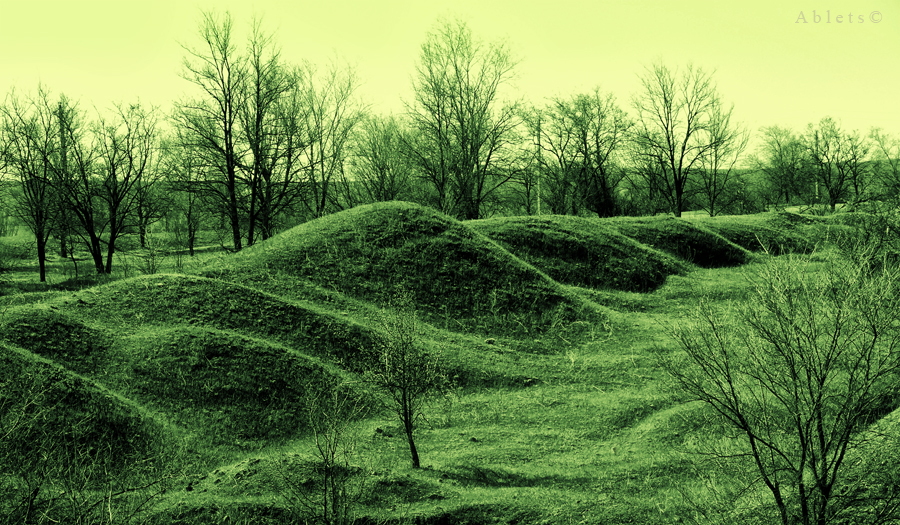 Climate - moderate. It is cold in winter, and it is hot in summer
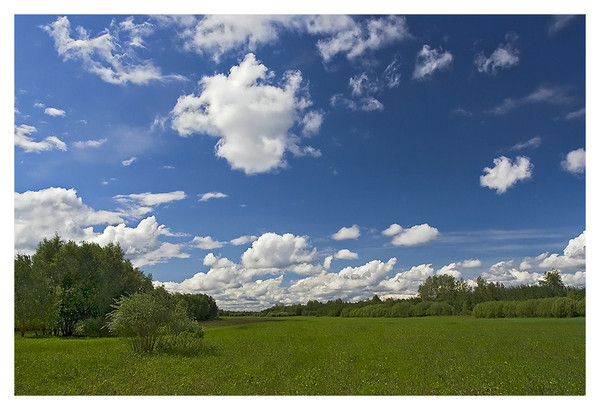 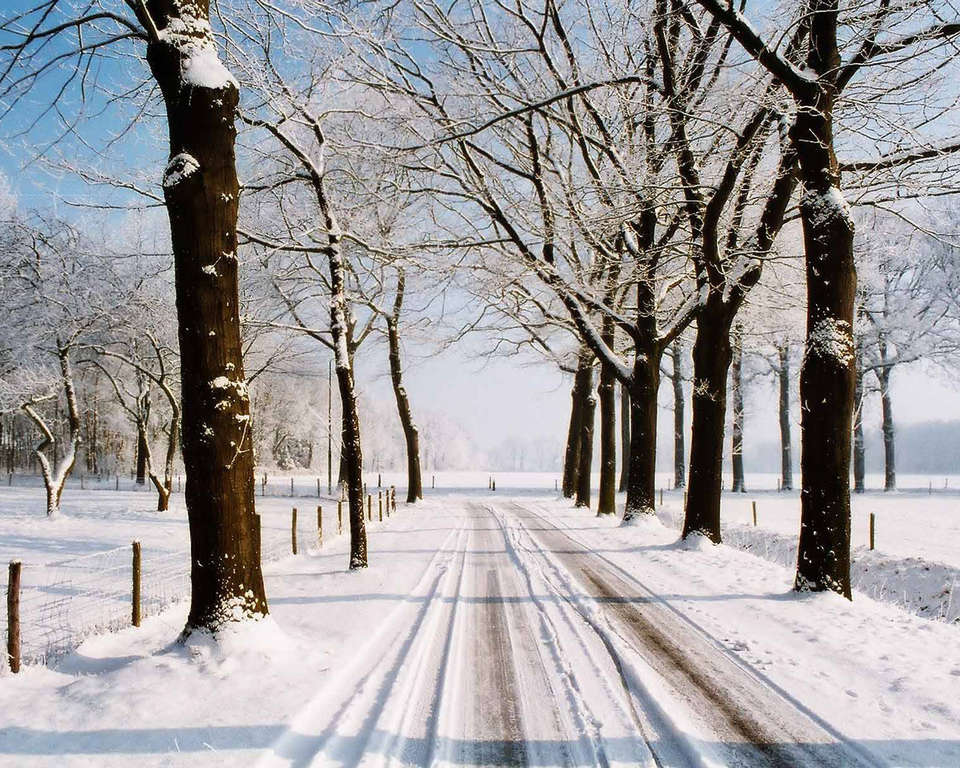 In Dnipropetrovsk region growing plants such as feather grass,  clover and alpine mountain, almonds steppe, birch, wild rose, blackthorn, oak, linden, elm, maple, alder, pine, elderberry, pear, ash, lime, hazel, field maple
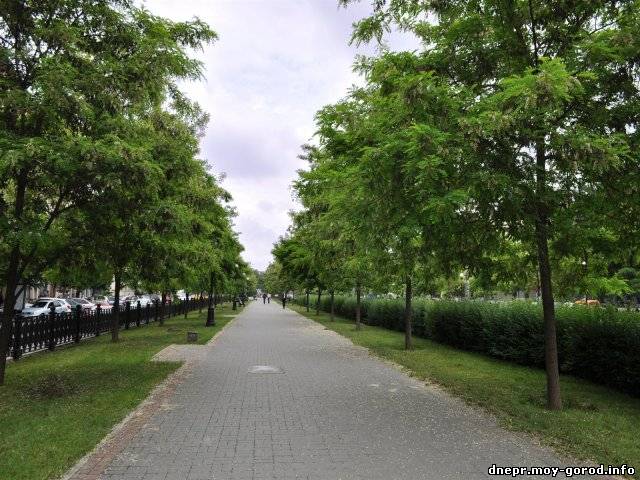 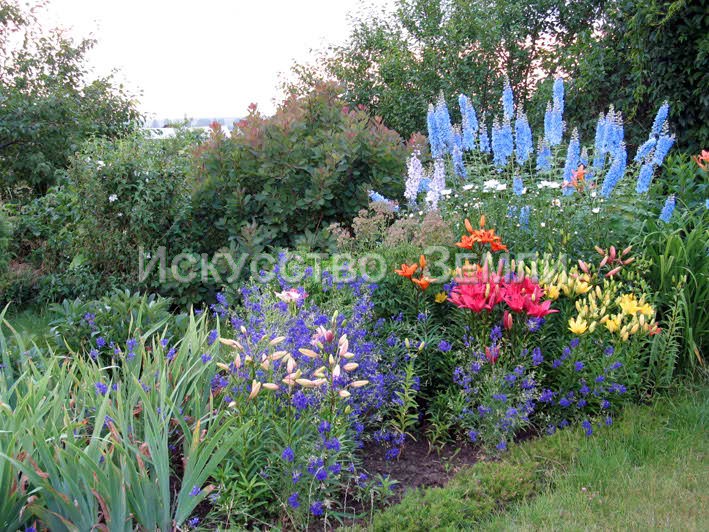 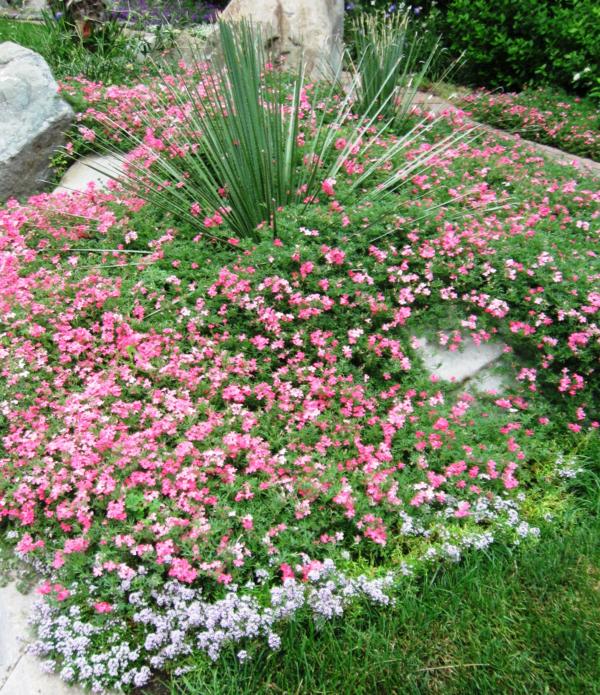 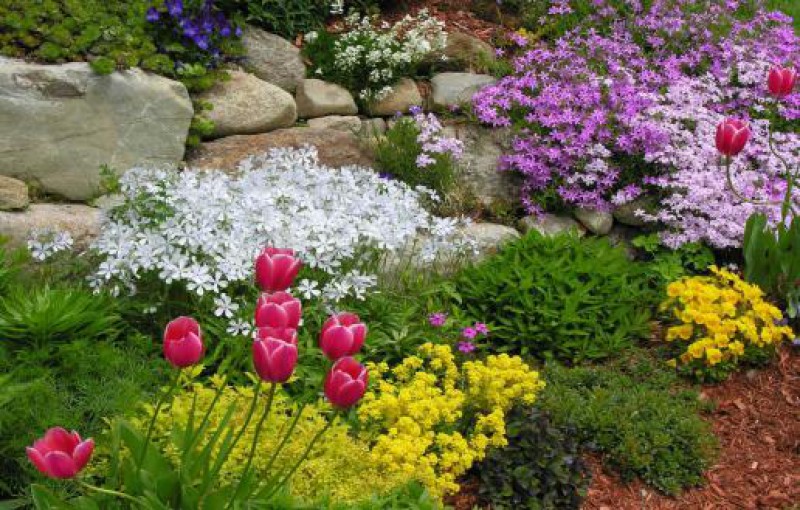 And live animals such as wolf, fox, marten and badger, squirrel, mole, hare, hawk, crane, lark, quail, the crow is gray, robin, sparrow, starling, wild ducks, sandpipers, herons, prairie snake, lizards, green toad, bream, pike, perch, deer
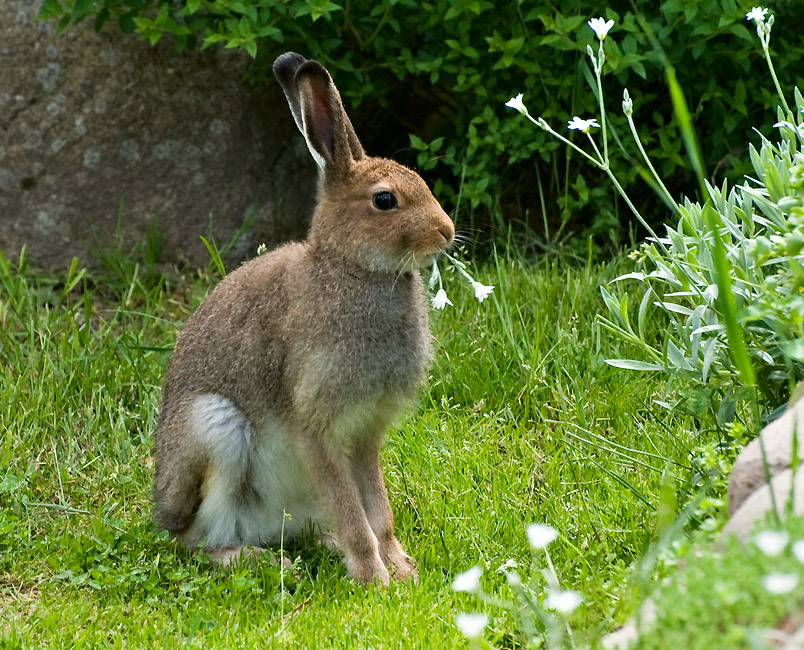 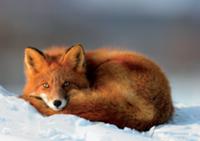 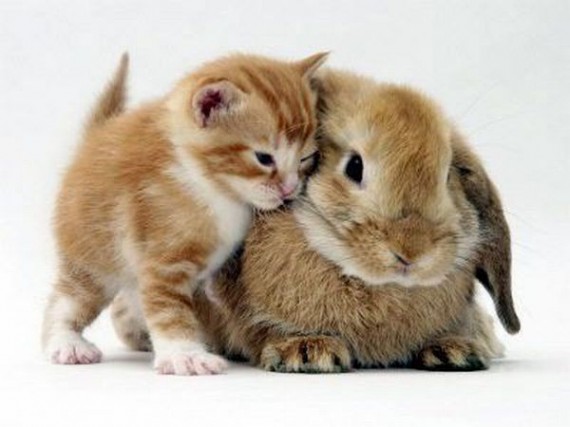 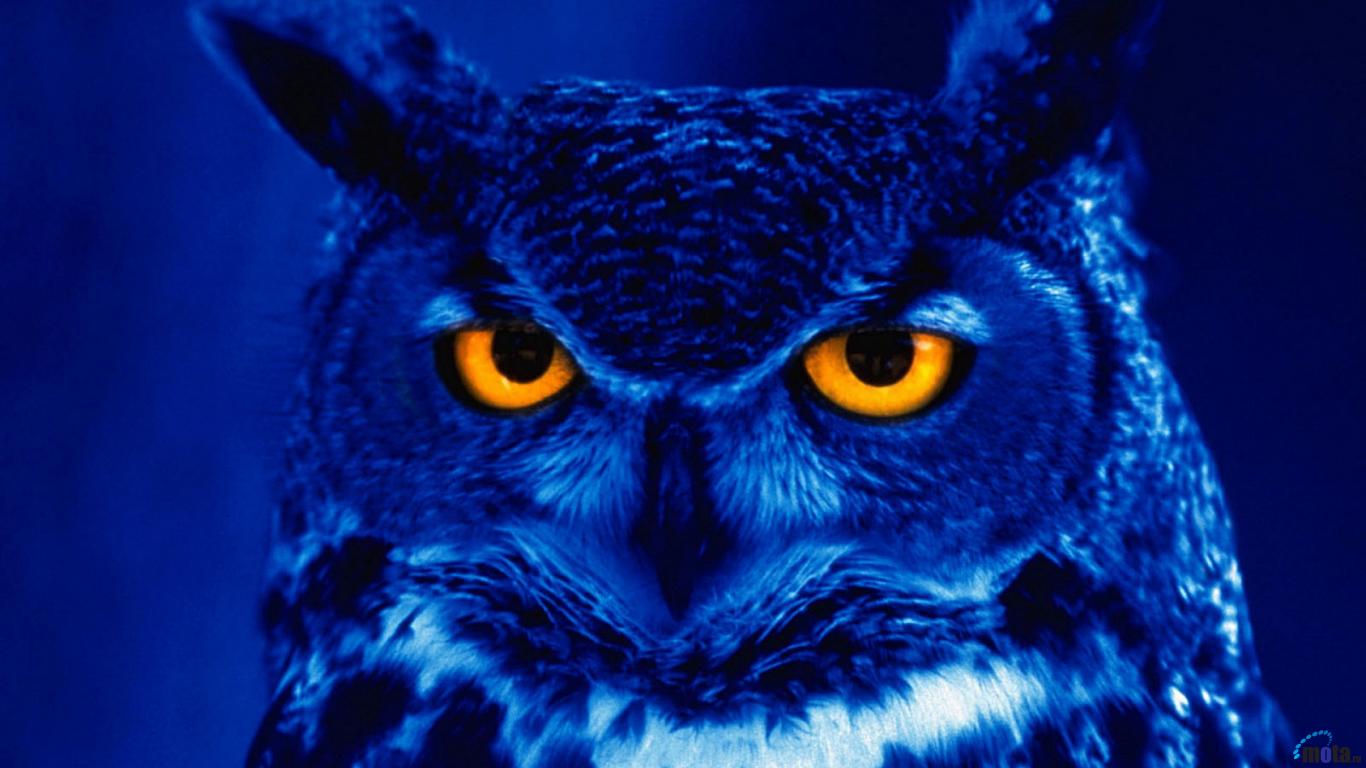 Dnepropetrovsk region is rich in various minerals: including iron ore, titanium and uranium ore, bauxite, nickel, cobalt, manganese ore, clay, iron, steel, brown coal and oil
That's it! Thank you for your attention!